La gestion forestiere
Commune de Rendeux
Commune de Rendeux
Cédric Daine & Elise Speybrouck
Cadre légal
http://environnement.wallonie.be/- compétence régionale
Code forestier (1854- RW 2008)
		- Cahier des charges de ventes de bois (bois domaniaux et communaux)
Loi sur la chasse (1882- RW 1980)
Loi sur la pêche (1954)
Loi sur la conservation de la nature (1973- N2000)
Code eau, Décret Déchets, CodT, Loi Parcs Naturels
Propriétaires
forêt Publique
forêt PRIVEE
Forêts domaniales
 Forêts communales
 Forêts CPAS, Fabriques d’église
Propriétaire 
 Groupement de propriétaires
 Sociétés
Utilisateurs
Botaniste /Mycologue /Guide nature                                                Chasseur

Entrepreneurs de travaux forestiers

Randonneur                                                                                 Promeneur


Vttiste                                           Joggeur                                                                        Cavalier


Bûcheron /Machiniste                            Débardeur                           Chauffeur grumier

           Sylviculteur/ garde forestier                                                     Scientifique/Chercheur


Organisateur évènement local ou non
Utilisateurs
Gestionnaires
Forêt privée 	               propriétaire/expert forestier/ 						garde privé
Forêt publique: Département Nature et Forêts (SPW)
Ingénieur forestier
Garde forestier
Gestion forestière
La gestion de la forêt communale de Rendeux ( 1721 ha soumis)
3 triages forestiers
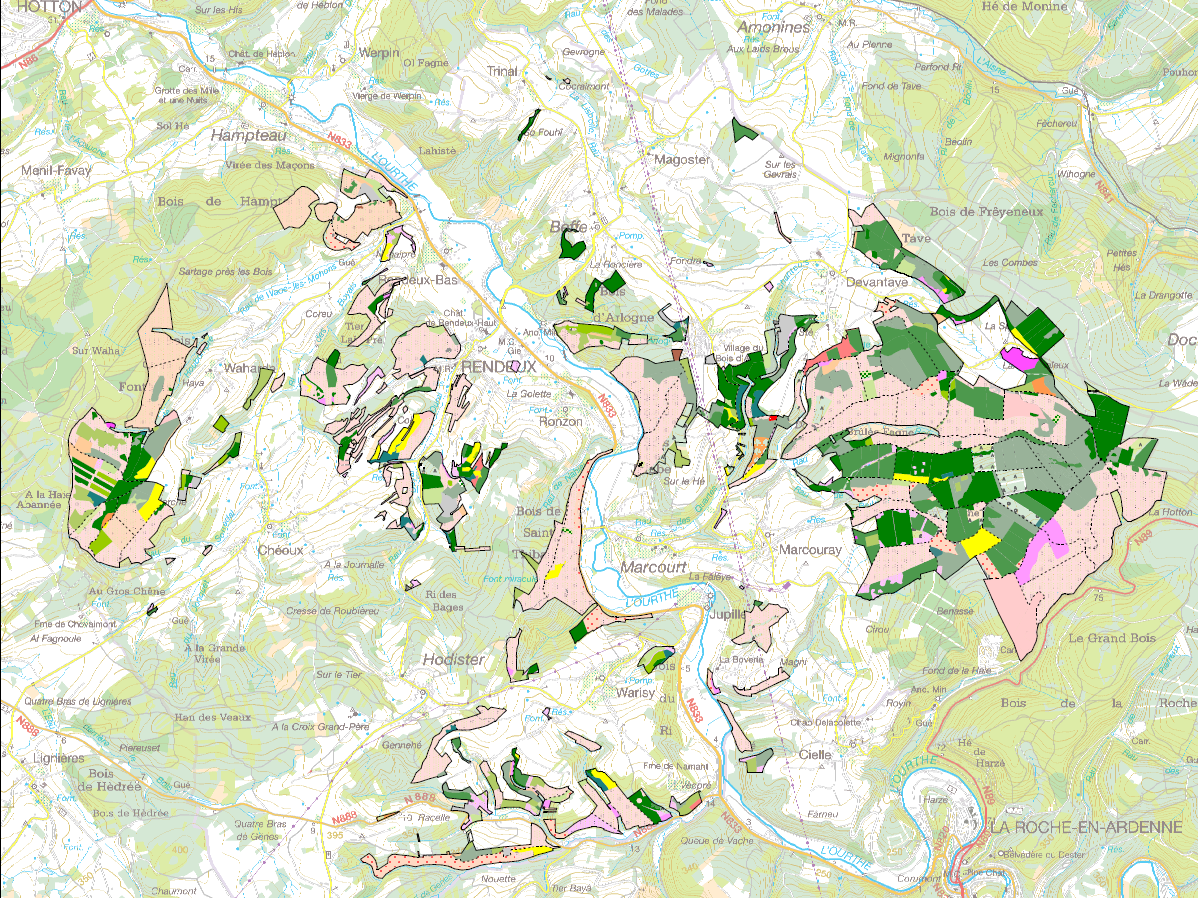 2 triages rive droite de l’Ourthe : Jean-Philippe Sebille et Cédric Daine
1 triage rive gauche  : Nestor Bertrand
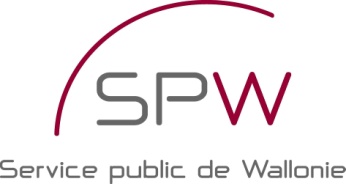 Multifonctionnalité
Fonction de production
La production de bois de qualité et bois pour l’industrie (scieries, parc à grumes, …) 

Martelage, estimation, vente, exploitation

Renouvellement de la forêt : plantation (fichier écologique), régénération naturelle, entretien

Filière économique locale

Rendeux: différents types ventes, recettes communales, investissements conservation patrimoine, emplois, crise scolyte épicéa
Fonction sociale, culturelle et récréative
Mise en valeur du patrimoine culturel et paysager (impact des mises à blanc, lisière, ….)
Canaliser (balisage) et sensibiliser (scouts)
Promenades balisées, accueil du public (aire, bancs,…)

Rendeux: Saint-Thibault, voie lente, gestion déchets, pêche
Fonction cynégétique
Nécessité de la chasse pour régulation du gibier
Contrôle de la chasse (permis, panneaux) et traçabilité (bracelets)
Conserver un biotope et une capacité d’accueil de la faune, maintenir un maximum de quiétude en forêt
Evaluation permanente des populations (recensements, enclos-exclos, statistiques de mortalité, …)

Rendeux: 2 situations différentes, baux de chasse communaux, revenu communal, dégâts diffus en forêt (protection)
Fonction écologique
Forêts : réservoir de la biodiversité tant au niveau flore qu’au niveau faune
Préserver les sols et l’eau (cloisonnements, traversée cours d’eau,…);
Maintenir des arbres morts et d’intérêt biologique (pied cormier, cavités, ….)
Maintenir ou restaurer les lisières forestières (lors des plantations), les habitats riches en espèces, les forêts à fortes valeurs patrimoniales (forêts anciennes Saint-Thibault et Bois del Core);
Respecter les périodes propices pour les travaux forestiers et exploitations (nidification, gel et dégel);
Eradiquer ou limiter l’extension des espèces exotiques envahissantes

Rendeux: Plaines alluviales de l’Ourthe, forêts anciennes, PEFC, Circulaire Biodiversité, problématique castor, couloirs écologiques, site N2000
Révision de l’aménagement de la forêt communale de Rendeux
2020-2056
Service public de Wallonie agriculture ressources naturelles environnement
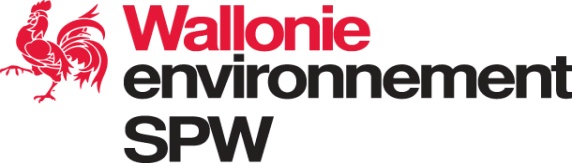 Qu’est-ce que c’est?
Document formalisé (code forestier, propriété + 20 ha)

PEFC (Certification forestière)

Analyse approfondie de la propriété et bilan de la situation et projection

Etablissement des objectifs à atteindre et moyens à mettre en œuvre 

Planification dans l’espace et dans le temps
En résumé
Multifonctionnalité (forêt publique)
Equilibre entre les peuplements résineux et feuillus (Art 1er CF- 53/47)











Inventaire permanent des ressources forestières  (diminution  générale en RW de la surface des peuplements résineux)
Tenir compte des enjeux et contexte du territoire ex: Rendeux (recettes vente de bois, conservation habitats versants Ourthe, forêts anciennes, …)
Résineux : surface par classes d’âge
Service public de Wallonie agriculture ressources naturelles environnement
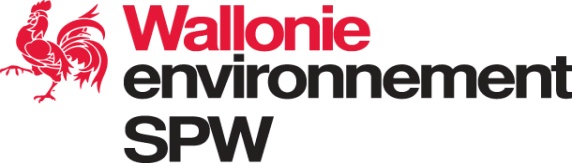 Composition de la forêt résineuse (798ha)
Service public de Wallonie agriculture ressources naturelles environnement
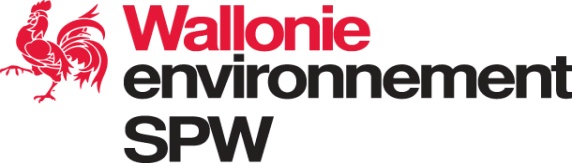 Tableau 11: Synthèse des volumes de bois vendus au cours des 6 dernières années 2010-2015 (volume grume + houppiers)
Prélèvements
Synthèse des volumes de bois vendus au cours des 5 dernières années 2014-2018 
(volume grume + houppiers)
Revenu annuel moyen des ventes de bois depuis 2014 : 538 267 €
Service public de Wallonie agriculture ressources naturelles environnement
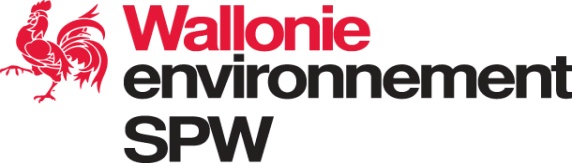 Suite de la procédure de révision du plan d’aménagement
Rédaction et présentation au Collège communal du DPS (Document préparatoire de synthèse)

Adoption du DPS par le Collège communal

Rédaction du projet de plan d’aménagement + Rapport incidence environnementale

Consultation par les différentes commissions forestières (N2000, parcs naturels, Pôle Environnement)

Corrections

Présentation du projet de plan d’aménagement au propriétaire et soumission à enquête publique

Modifications éventuelles et acceptation finale du plan d’aménagement

Publication au Moniteur Belge